NEMO The NEar real-time MOnitoring system for bright fireballs
Theresa Ott1, Esther Drolshagen1, Detlef Koschny2, Gerhard Drolshagen1, Christoph Pilger3, Pierrick Mialle4, Jeremie Vaubaillon5, and Björn Poppe1
1University of Oldenburg
2ESA, SSA-NEO Segment
3BGR, Hannover, Germany
4CTBTO PTS/IDC, Vienna International Center 5Observatoire de Paris
Shooting Stars
Bright fireballs cause a lot of public attention. They can scare, frighten, astound, surprise, or amaze people.
Foto-webcam.eu
Meteor Research
UpCosmos.com
Meteoroid ImpactsDaily Impact Mass
54 t material
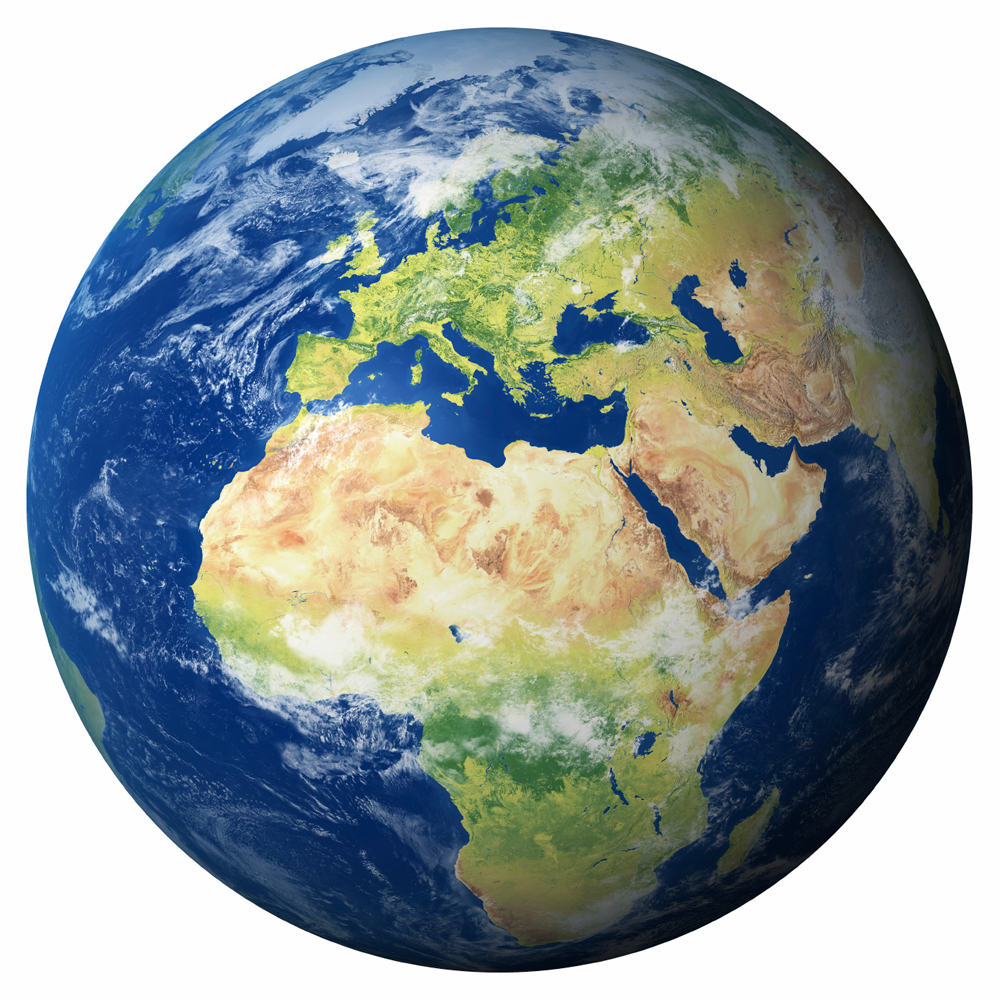 Drolshagen et al. (2015)
Meteoroid ImpactsDaily Impact Mass
= 72 milk cows
54 t
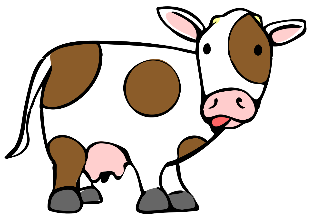 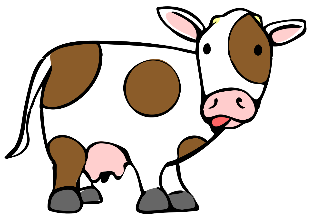 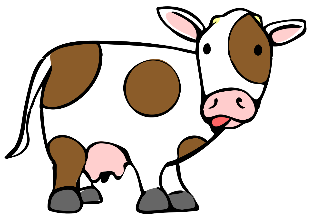 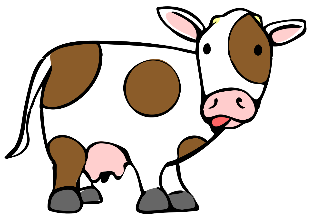 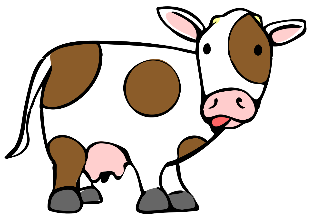 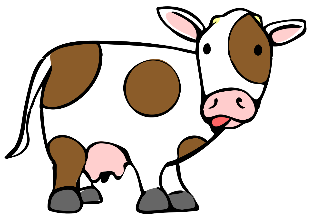 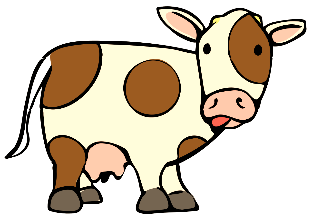 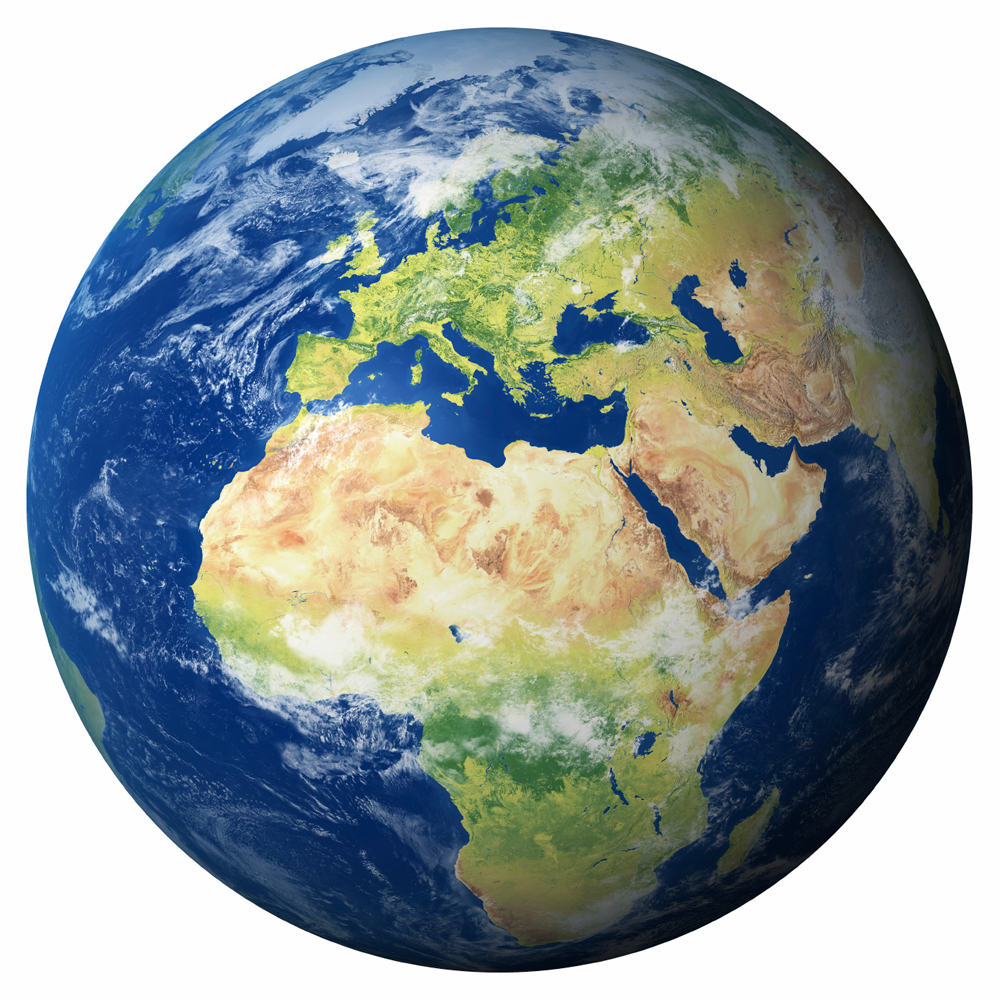 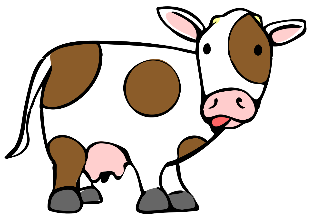 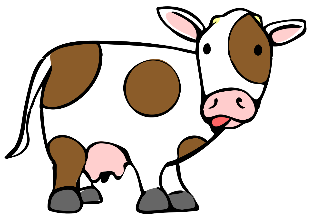 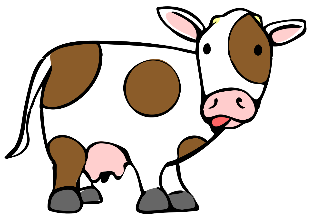 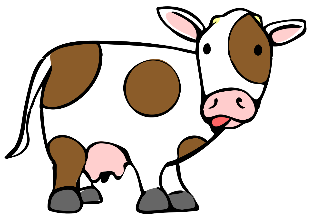 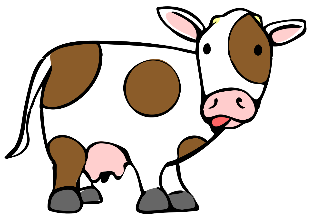 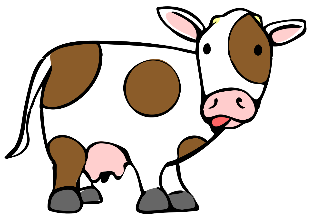 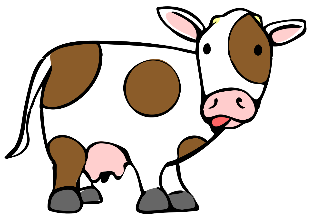 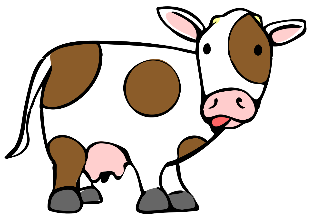 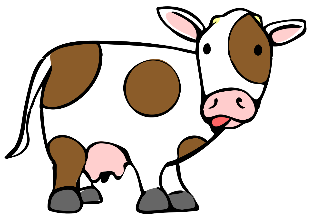 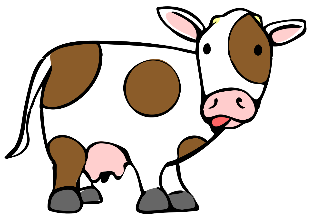 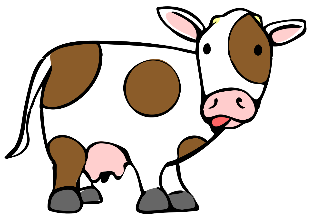 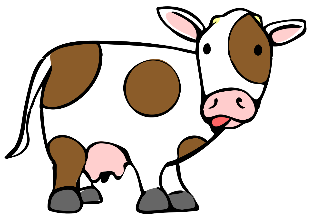 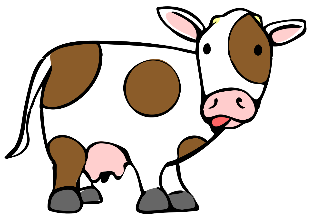 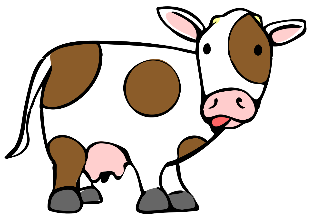 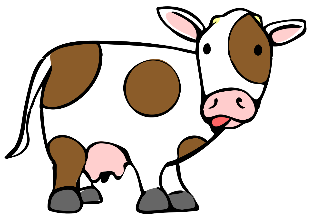 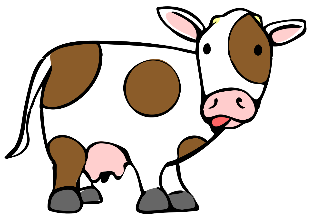 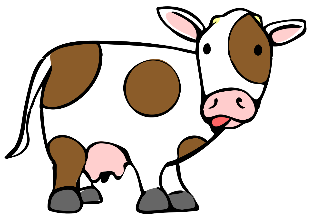 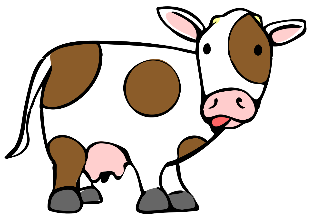 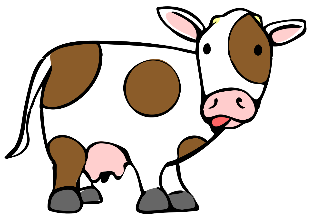 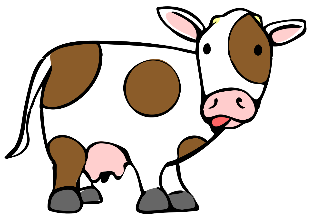 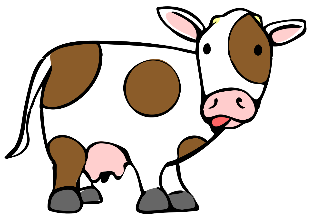 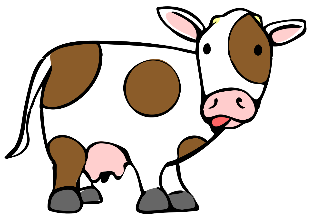 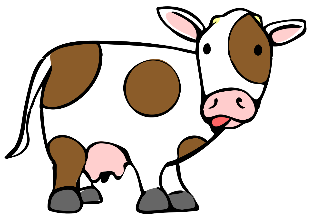 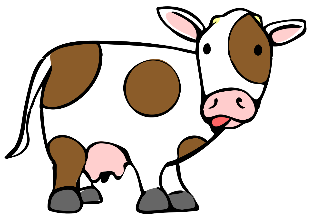 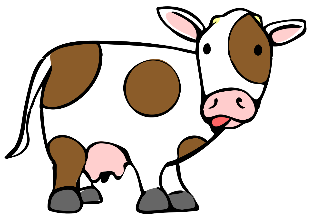 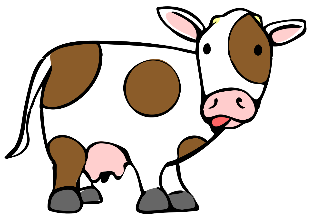 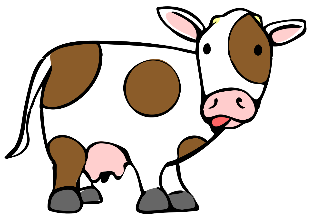 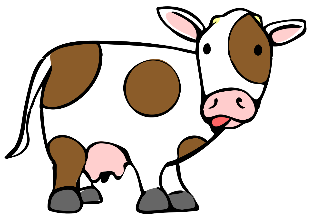 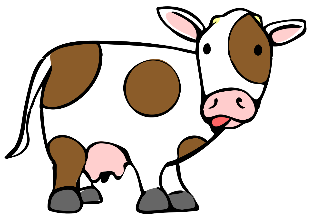 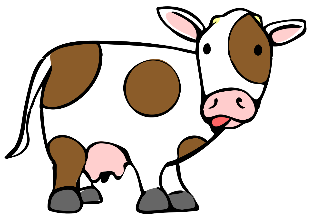 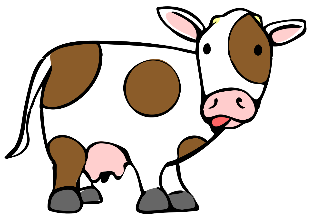 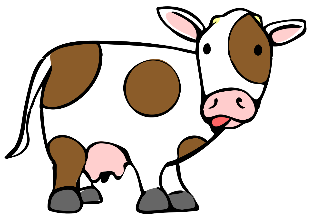 But mostly from small particles
Drolshagen et al. (2015)
Impact RiskInterval and Effect Estimation
Drolshagen et al. (2017)
Impact RiskChelyabinsk  20 m Asteroid
Impact RiskChelyabinsk  20 m Asteroid
Fortunately, no deaths 
Over a thousand injured
NEMONear real-time MOnitoring system
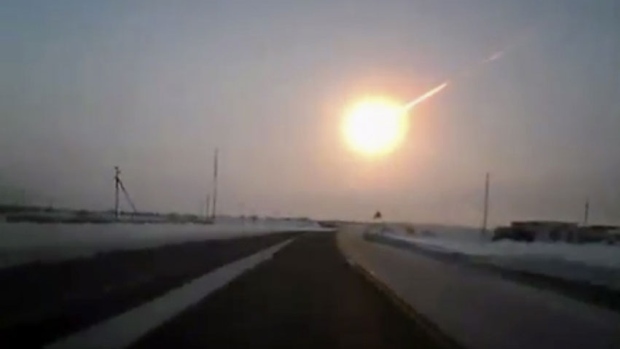 Interested in objects that
regularly impact the Earth atmosphere
are too small to be detected by NEO surveys 
cause bright fireballs

Validate models of meteoroid fluxes and the near-Earth asteroid population
Close the gap between large meteoroids and small asteroids
Youtube / Nasha gazeta
Chelyabinsk fireball 15. Feb. 2013
Coordination with FIS
Events brighter mag
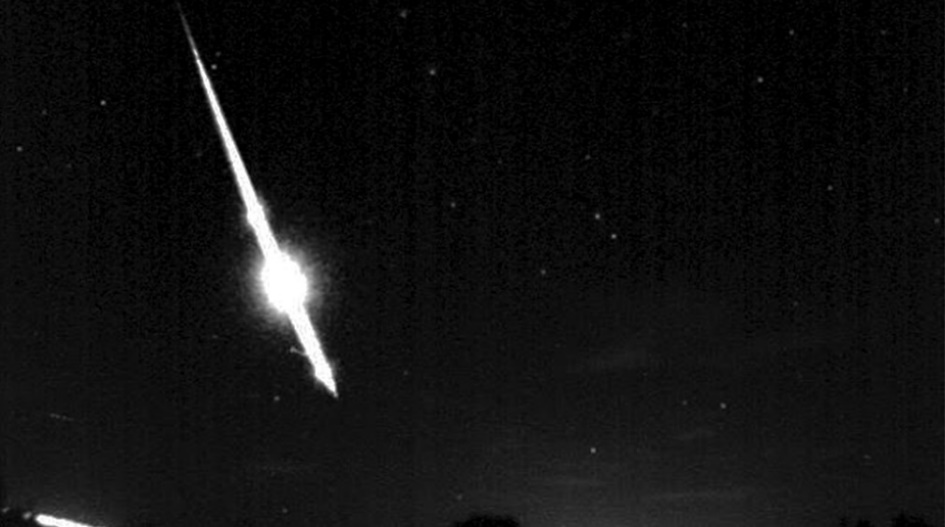 Fireball Information System from Space Situational Awareness – near-Earth object (NEO)
SMART
Who is interested in the data?
Planetary Defence Office (ESA)
Planetary Defense Coordination Office (NASA)
IAWN (International Asteroid Warning Network)


BGR (Federal Institute for Geosciences and Natural Resources)
The public e.g. IMO (International Meteor Organisation)
Main Objective
Current Situation
Fireball Sighting
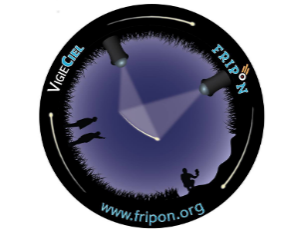 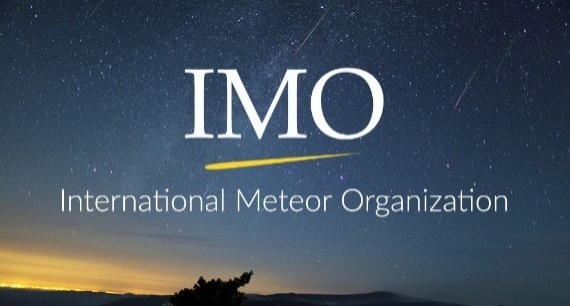 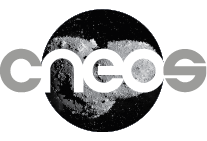 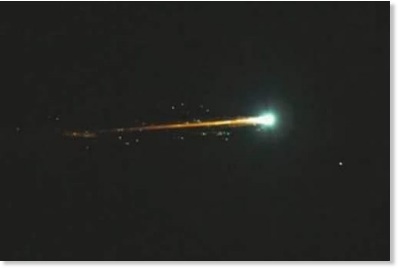 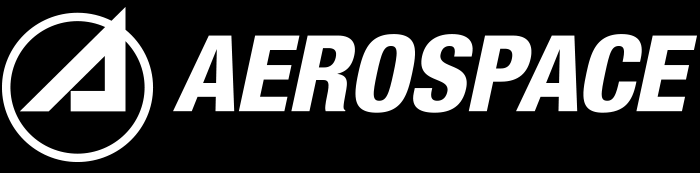 NEMO
+ additional fireball systems
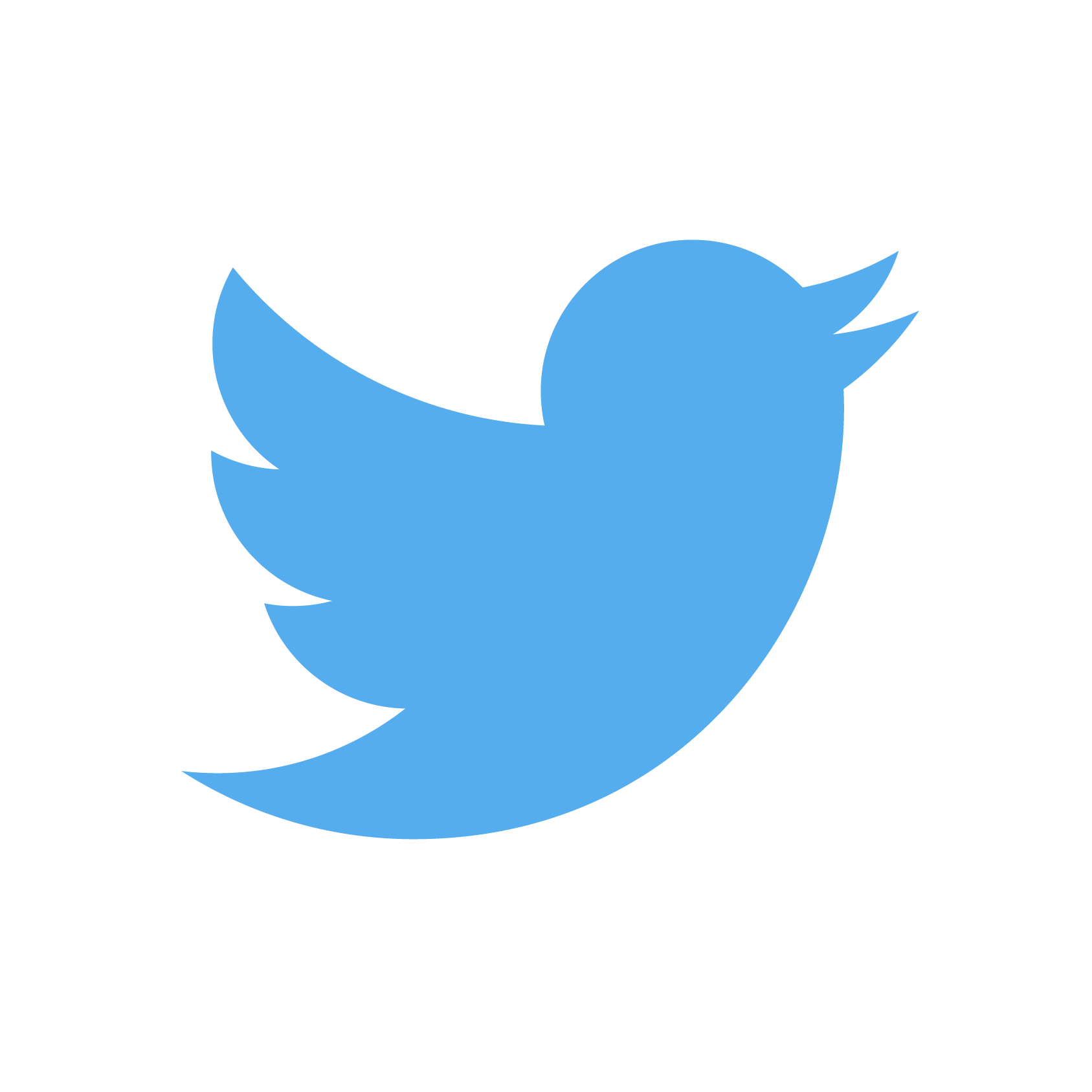 Twitter
P. Pszeniecka
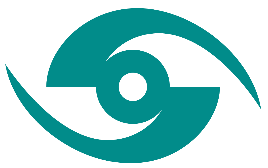 Brighter mag
Brighter -10 mag
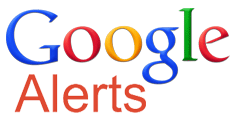 Data sources
Data from infrasound stations of the CTBTO –Comprehensive Nuclear-Test-Ban Treaty Organisation using vDEC
Publicly available data from US Government sensors
Re-entry predictions of satellites and space debris

Internet and social media

Meteor networks
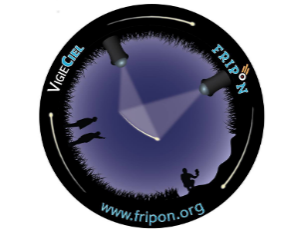 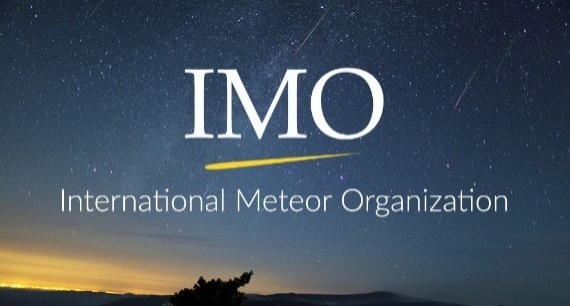 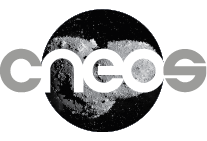 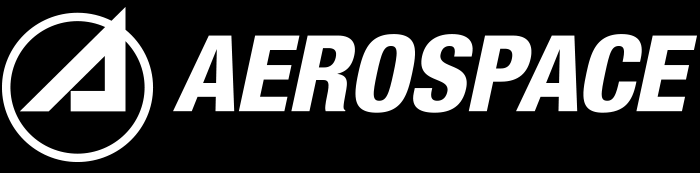 + additional fireball systems
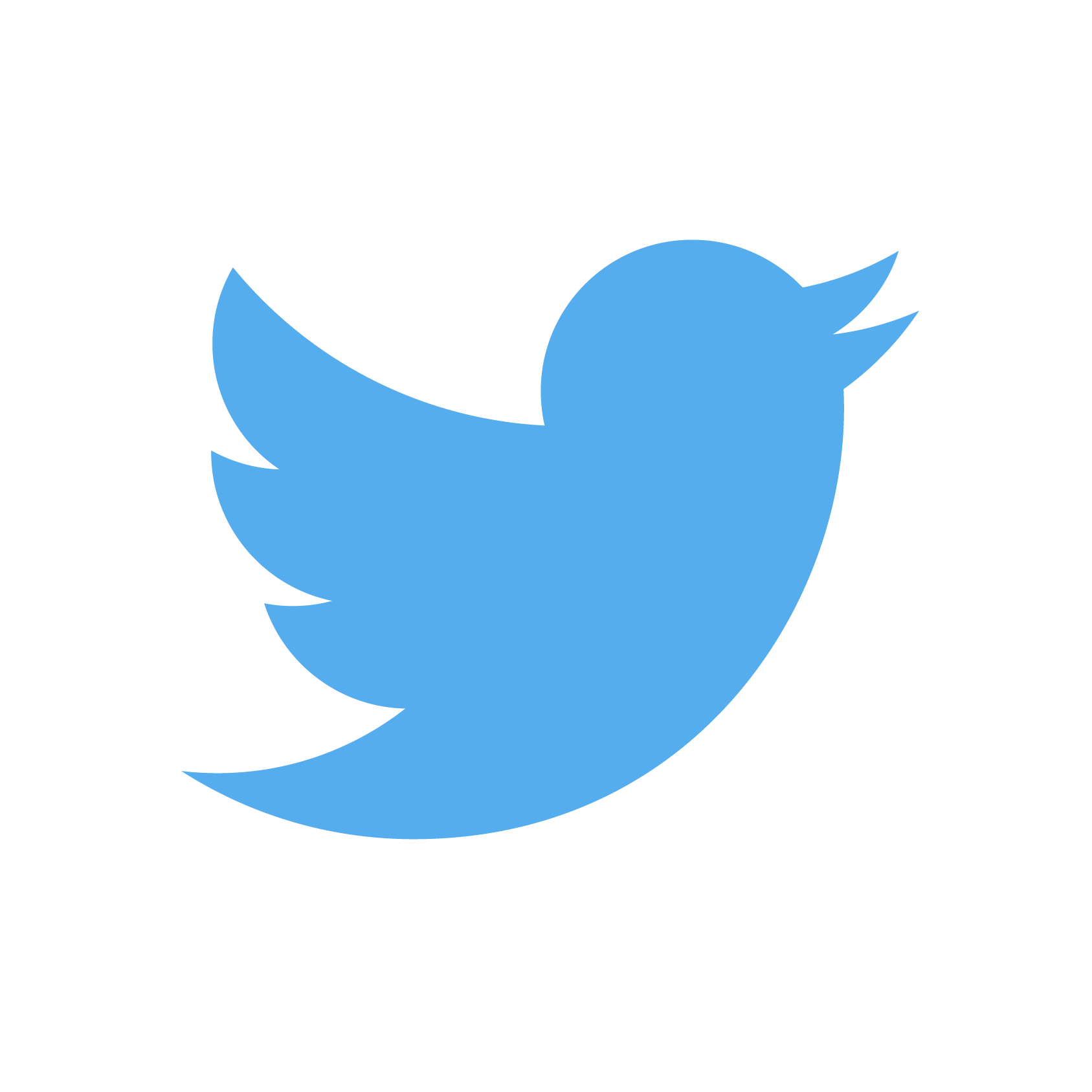 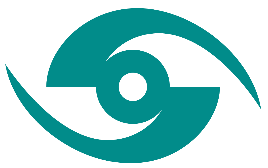 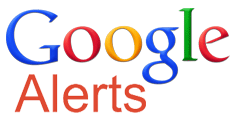 Some specific goals
Europe: Objects > 10 cm
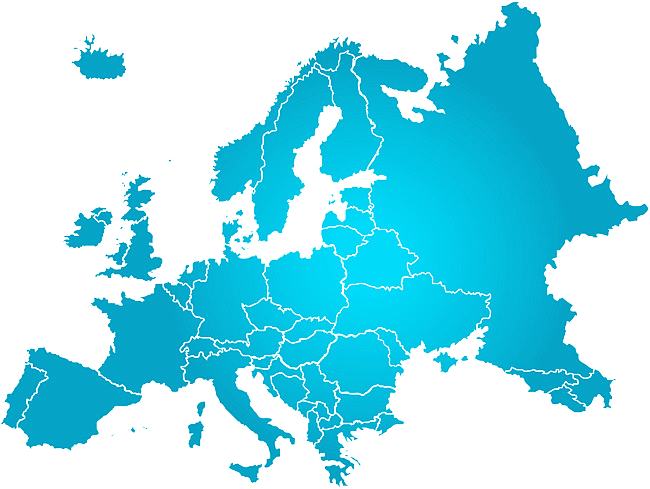 Achieved by e.g.:
Local Meteor Detections
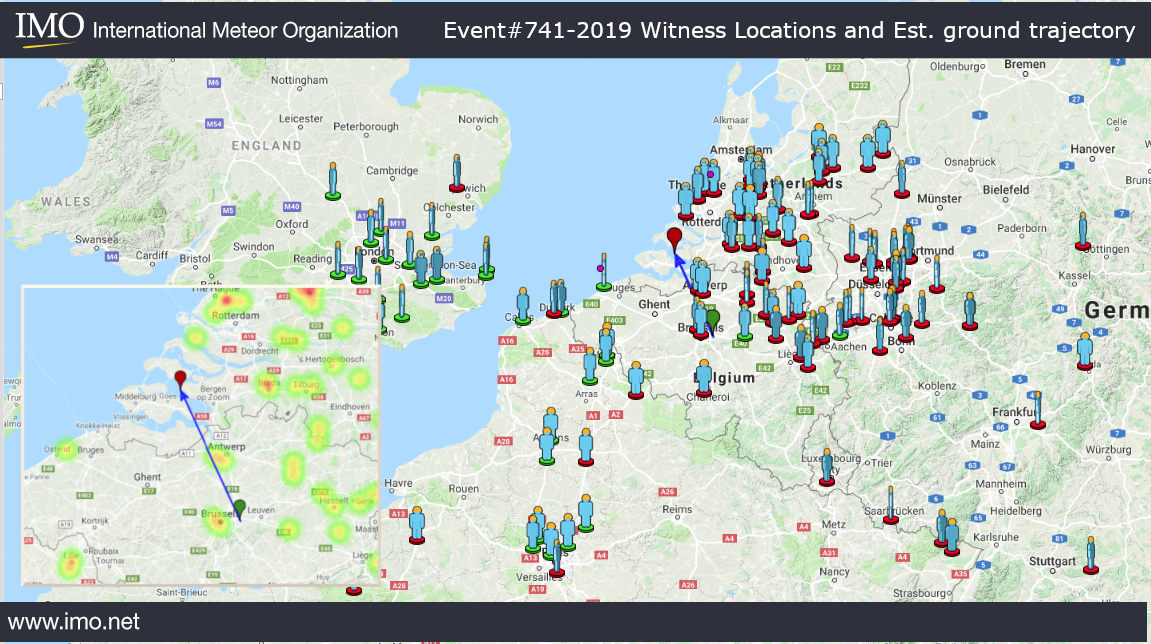 Public outreach
Local networks
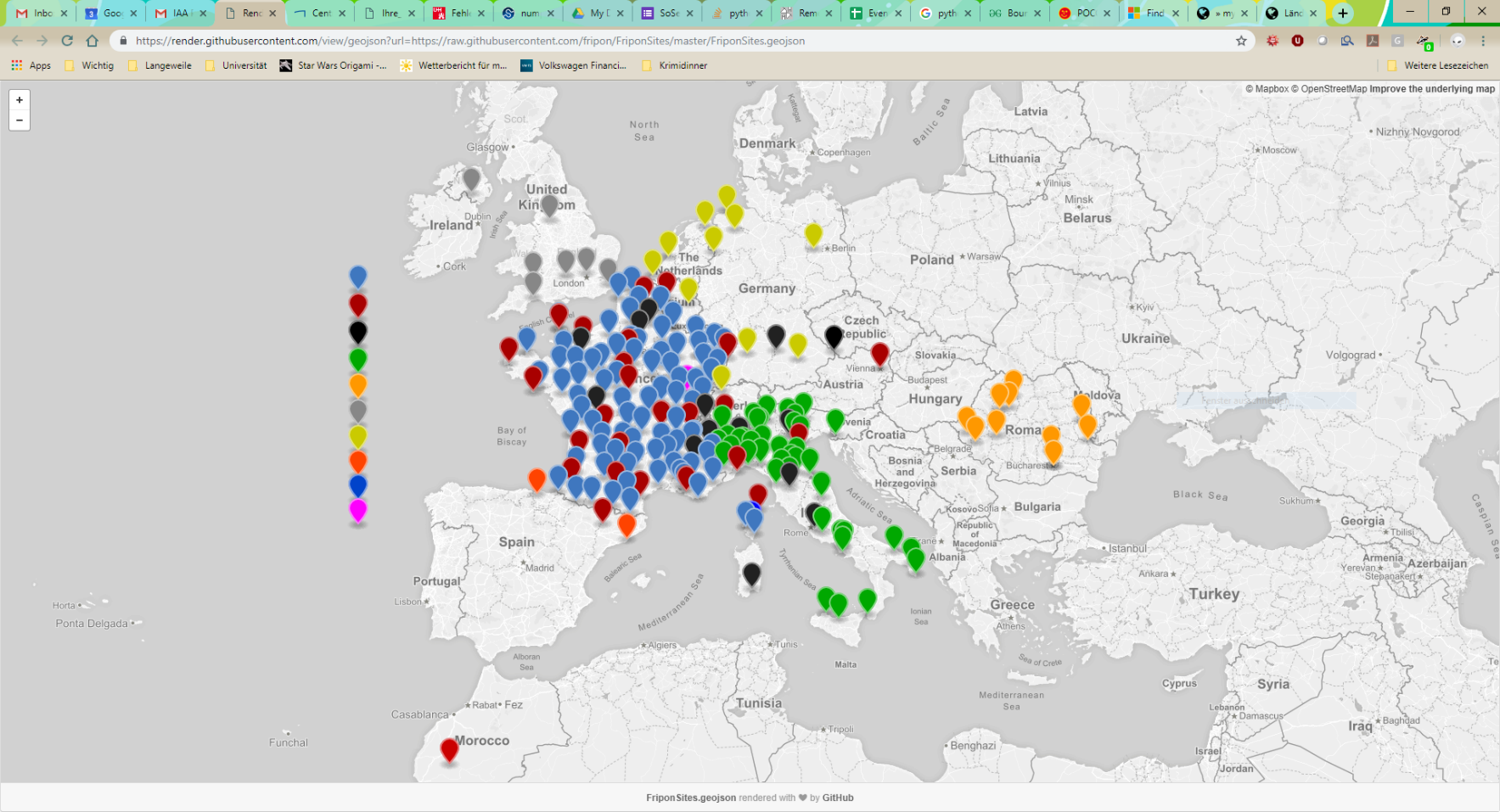 Eye-witness reports
15 February 2019 – the Netherlands
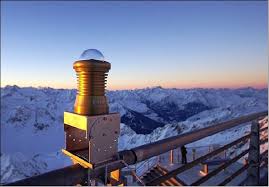 ctbto.org
Fisheye cameras
FRIPON.org
Some specific goals
Global: Objects > ca 1 m
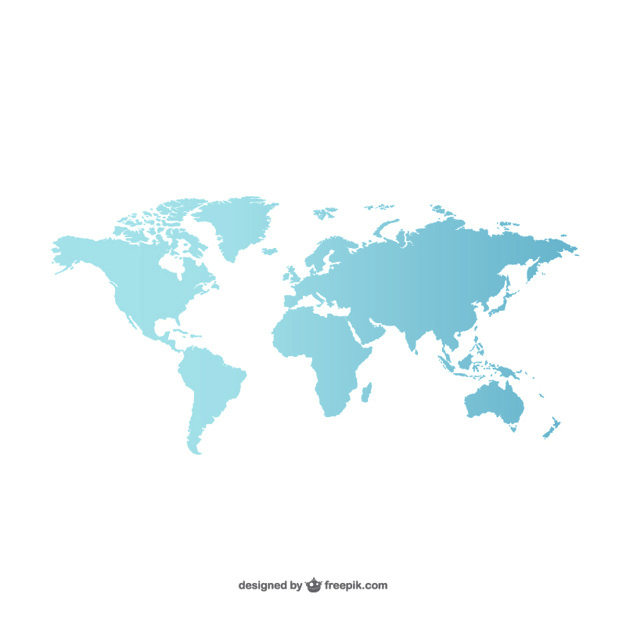 Achieved by e.g.:
NASAUS Govt. Satellite Data
Chelyabinsk Asteroid
From CNEOS (Center for NEO Studies) at JPL (Jet Propulsion Laboratory)
CTBTOIMS (International Monitoring System) - Infrasound
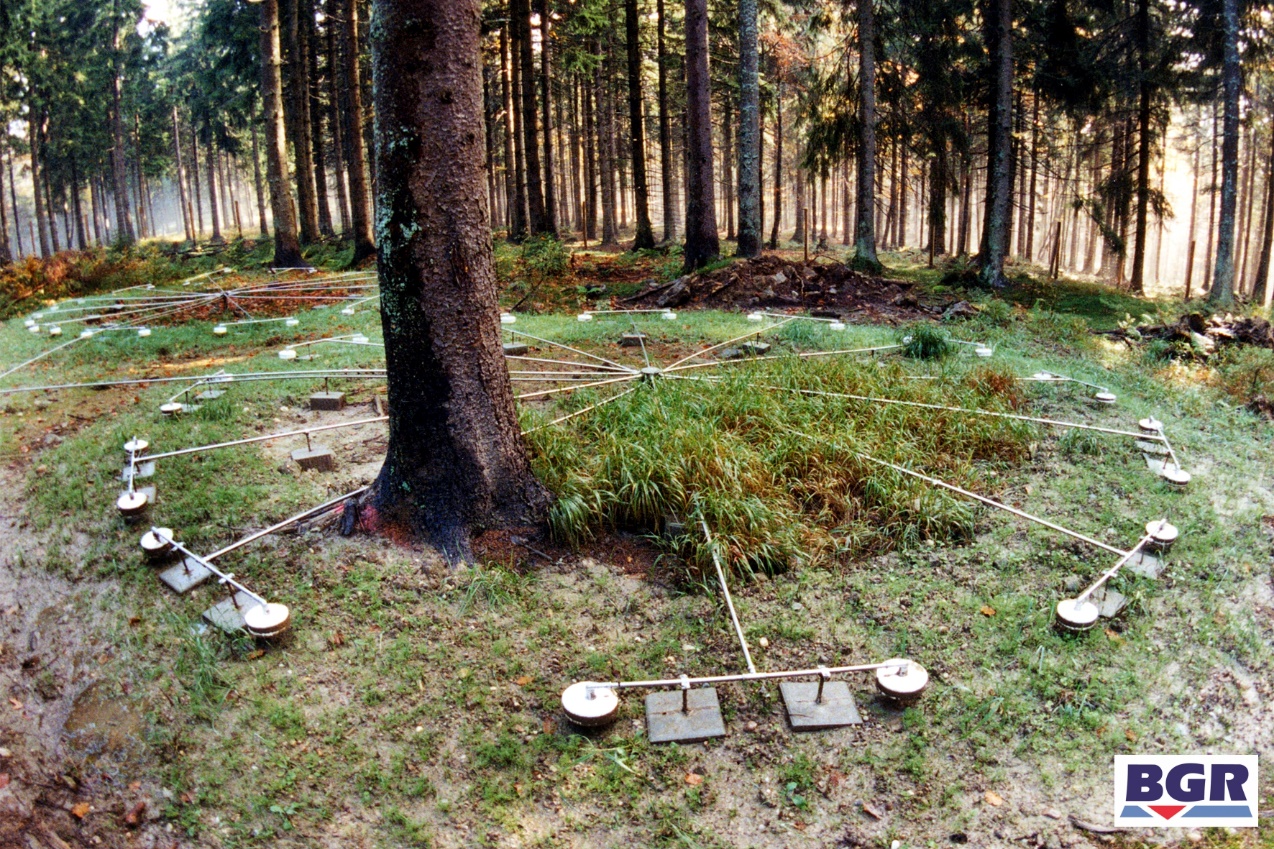 Bright fireball reported
Infrasound data is requested from BGR

BGR: 
Federal Institute for Geosciences and Natural Resources
German National Data Center for the verification of the CTBT
For further collaboration details see Pilger et al. - EGU2020-3290
ctbto.org
CTBTOIMS (International Monitoring System) - Infrasound
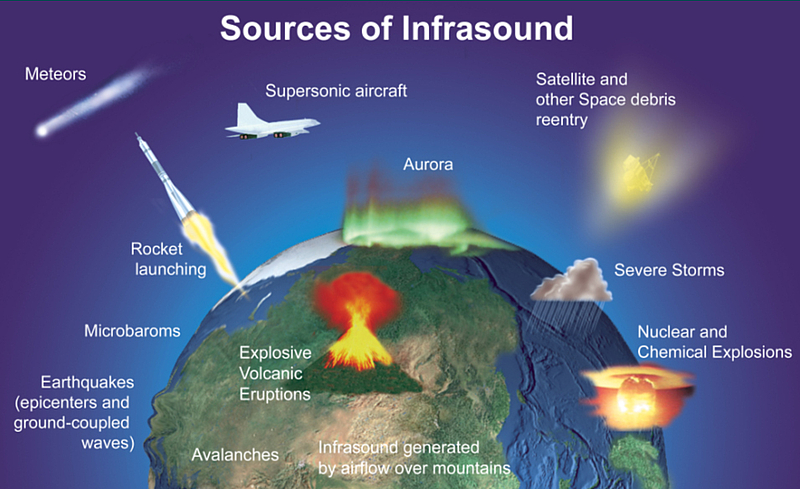 ctbto.org
ctbto.org
CTBTOIMS (International Monitoring System) - Infrasound
Asteroid impacts into the atmosphere can be detected by infrasound arrays similar to explosions in the atmosphere.
Fragmentation shows very well in the data.
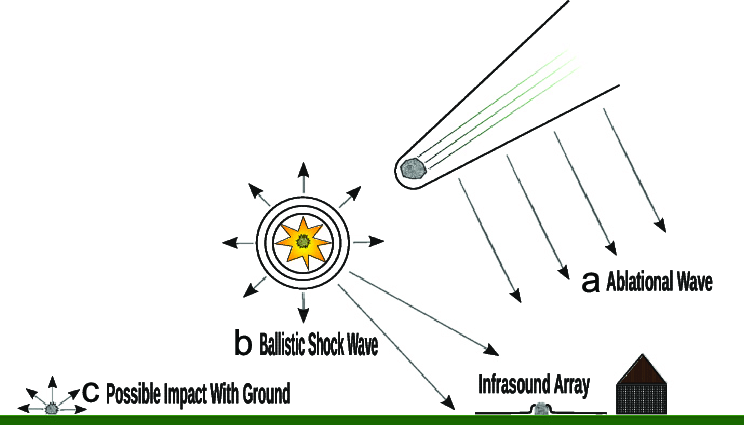 ctbto.org
Image credit: E. Silber
CTBTOIMS (International Monitoring System) - Infrasound
Meteor signal in waveform
Energy determination using period at maximum amplitude
ReVelle (1997): period-energy-relation  based on nuclear explosions
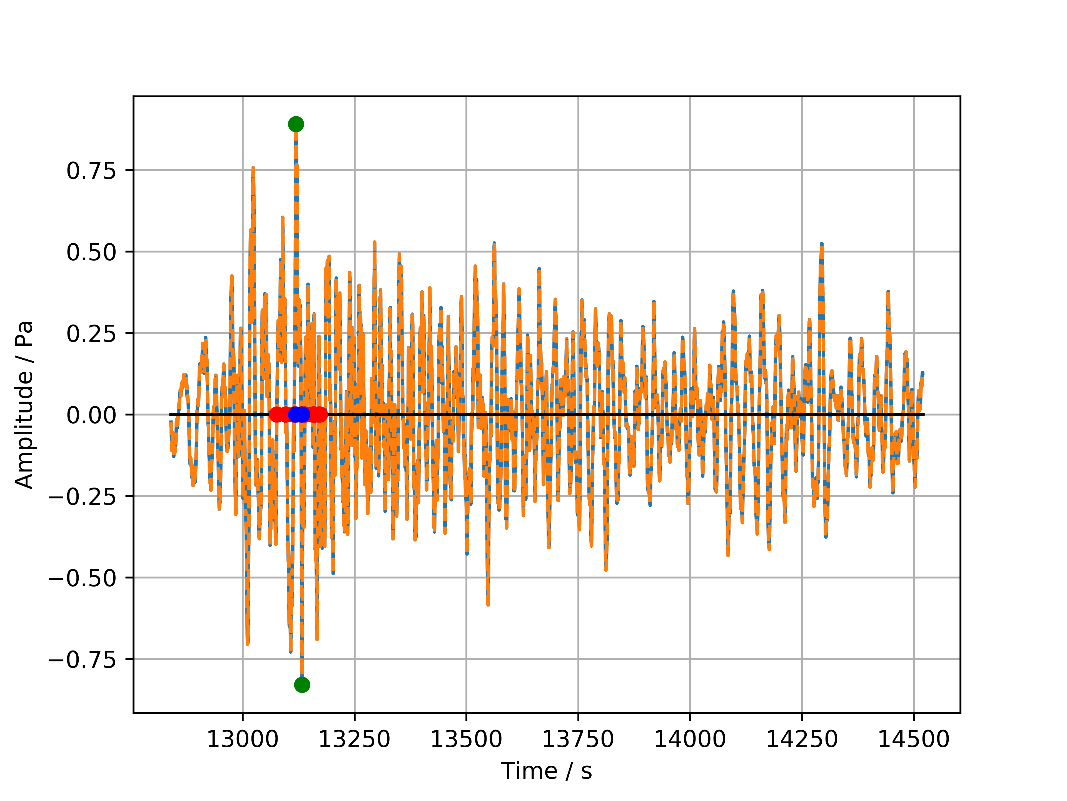 ctbto.org
CTBTOAsteroid Detection Example
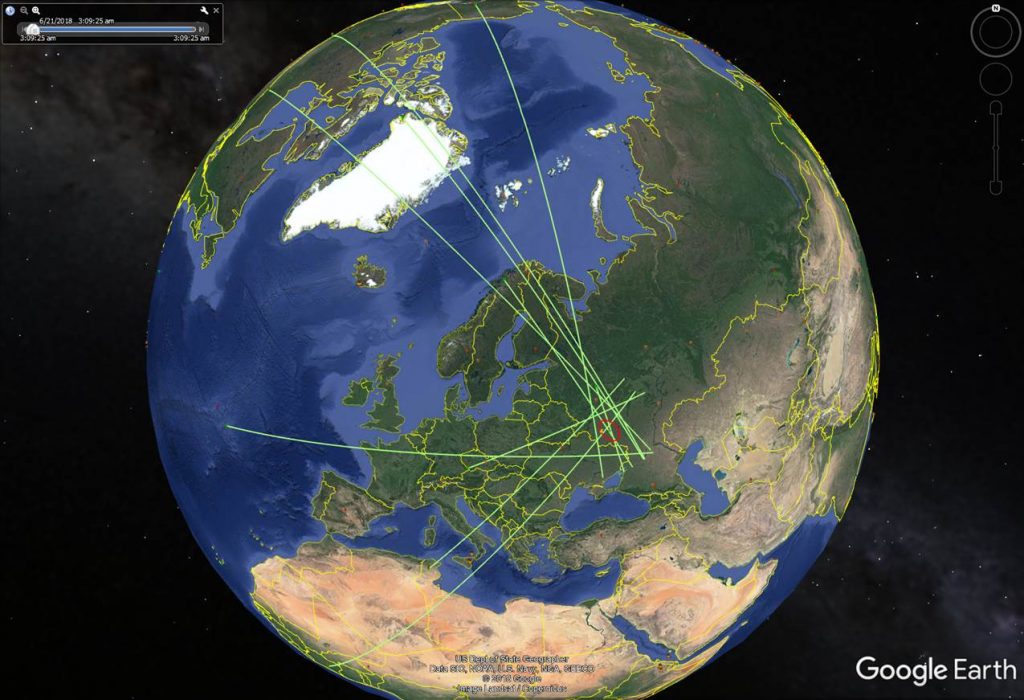 Russia21 June 2018  01:15 UT
Asteroid entry detected by 10 IMS stations
CTBTO
W. Randy Bell
Pierrick Mialle
IDC, CTBTO
NEMO EventA bright fireball
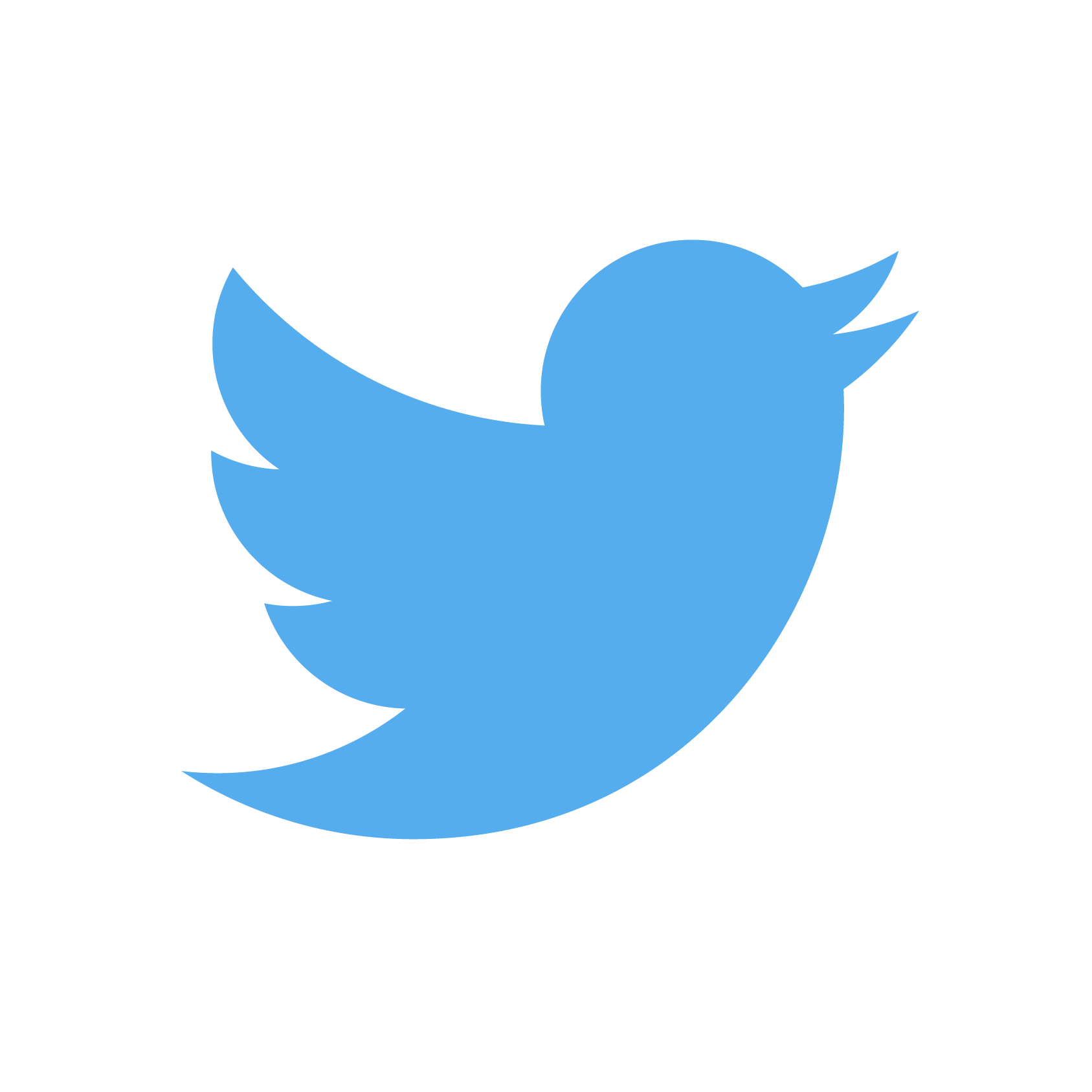 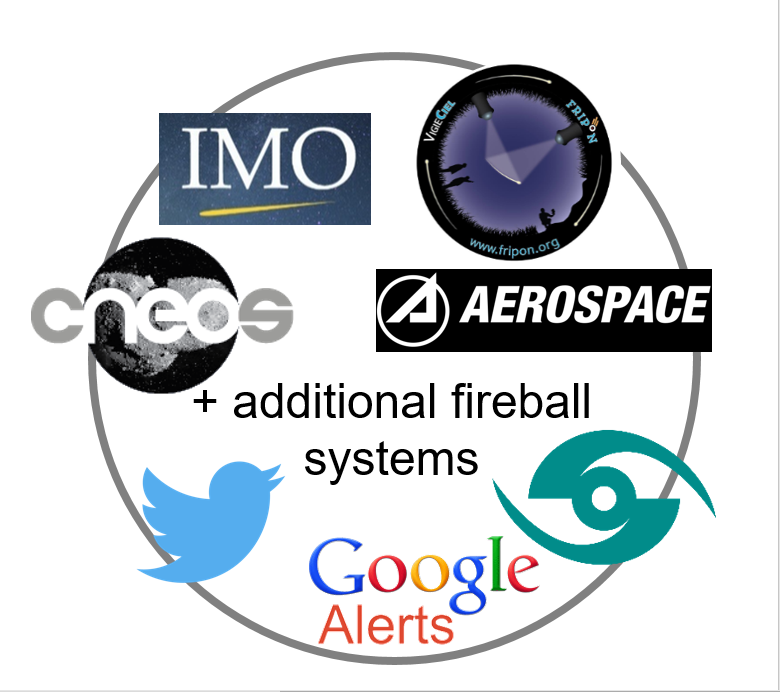 First information for NEMO usually from Twitter -> starting point
ctbto.org
NEMO
NEMO EventA bright fireball
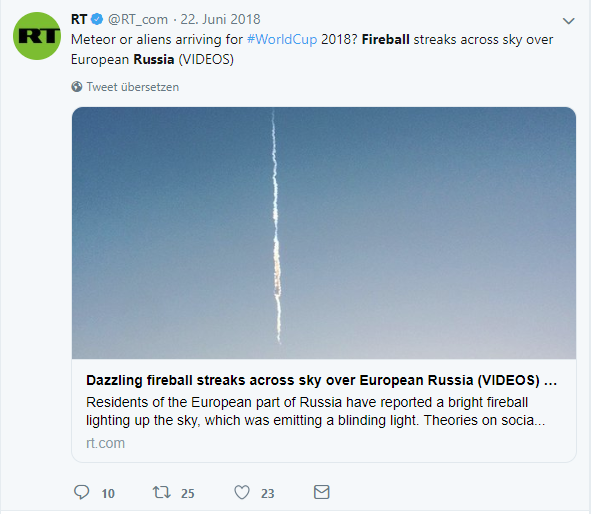 Residents of the European part of Russia have reported a bright fireball lighting up the sky, which was emitting a blinding light. Theories on social media varied from a simple meteor to aliens arriving for World Cup 2018.
A first Tweet triggers the alert system
ctbto.org
NEMO EventA bright fireball
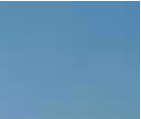 Sometimes a video is available
Apostol875/Youtube
Daytime fireball over Russia21 June 2018 - 01:15 UT (04:15 LT)
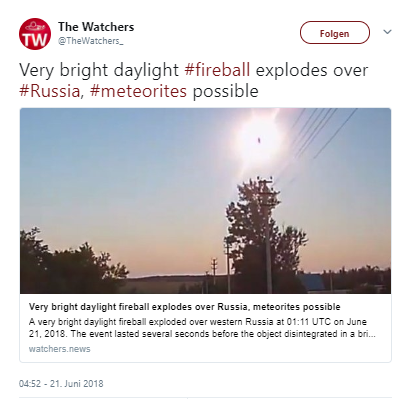 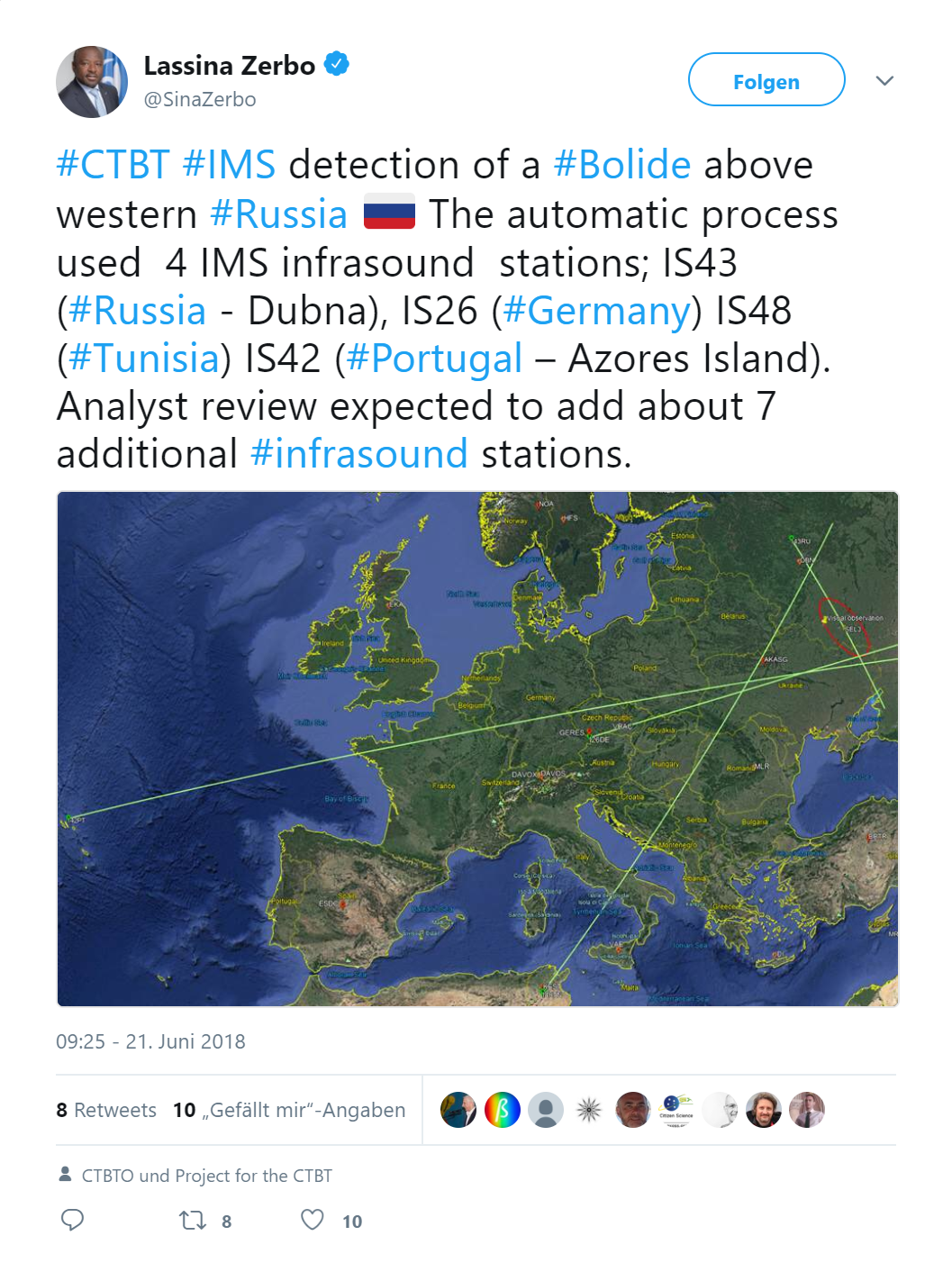 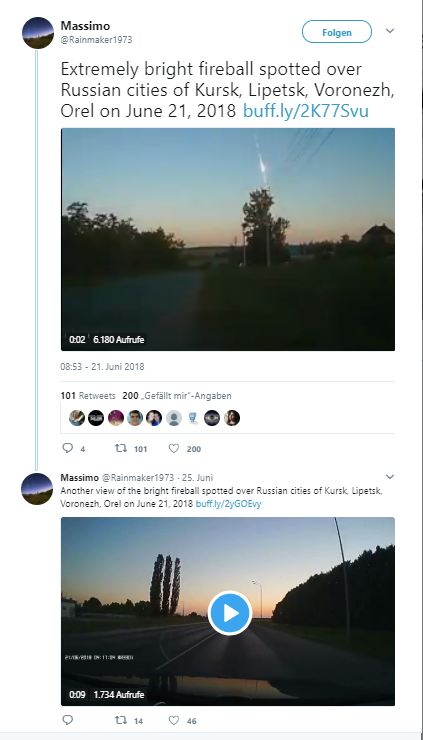 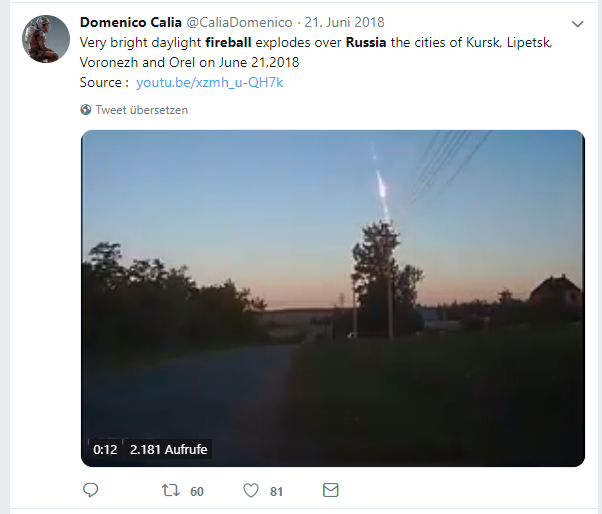 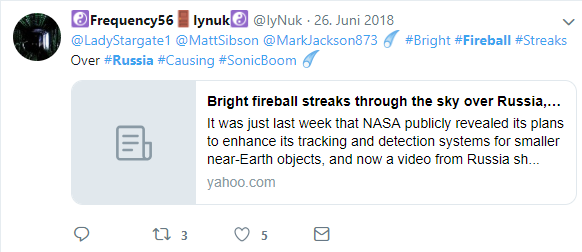 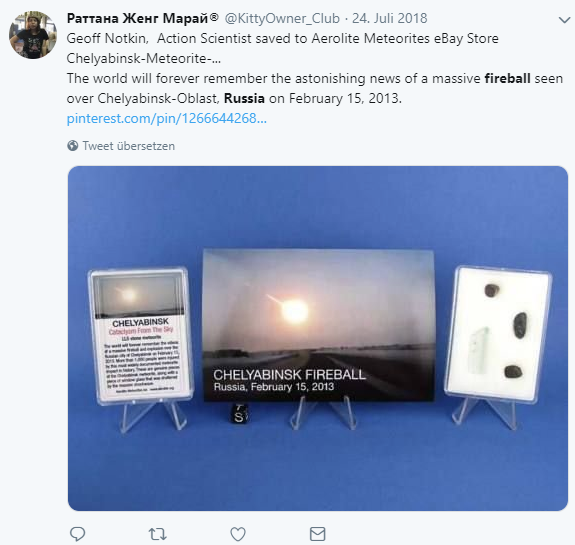 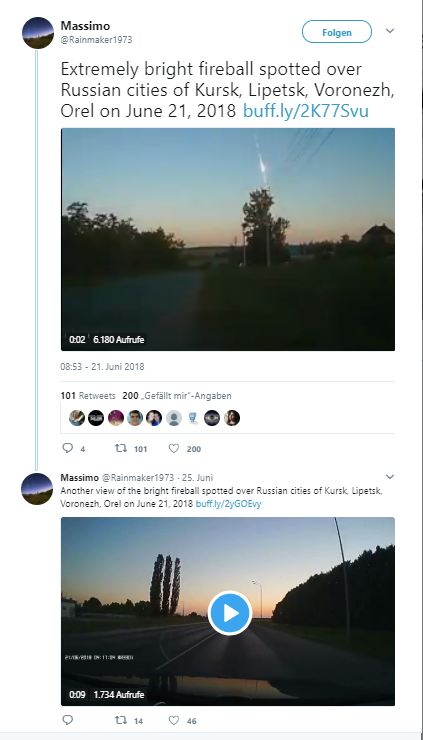 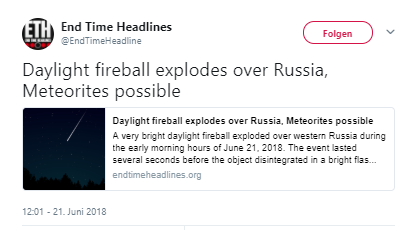 Followed by many more Tweets
ctbto.org
Twitter
Daytime fireball over Russia21 June 2018 - 01:15 UT (04:15 LT)
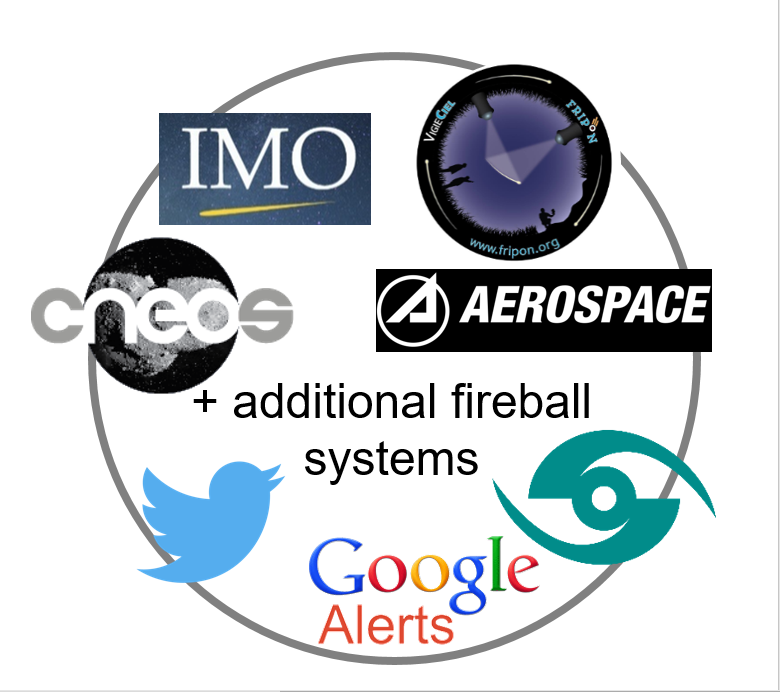 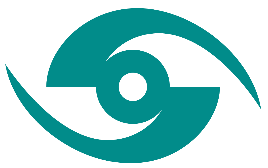 Was the fireball detected by infrasound stations?
NEMO
Daytime fireball over Russia21 June 2018 - 01:15 UT (04:15 LT)
Infrasound
Automatic detection: 4 IMS infrasound stations
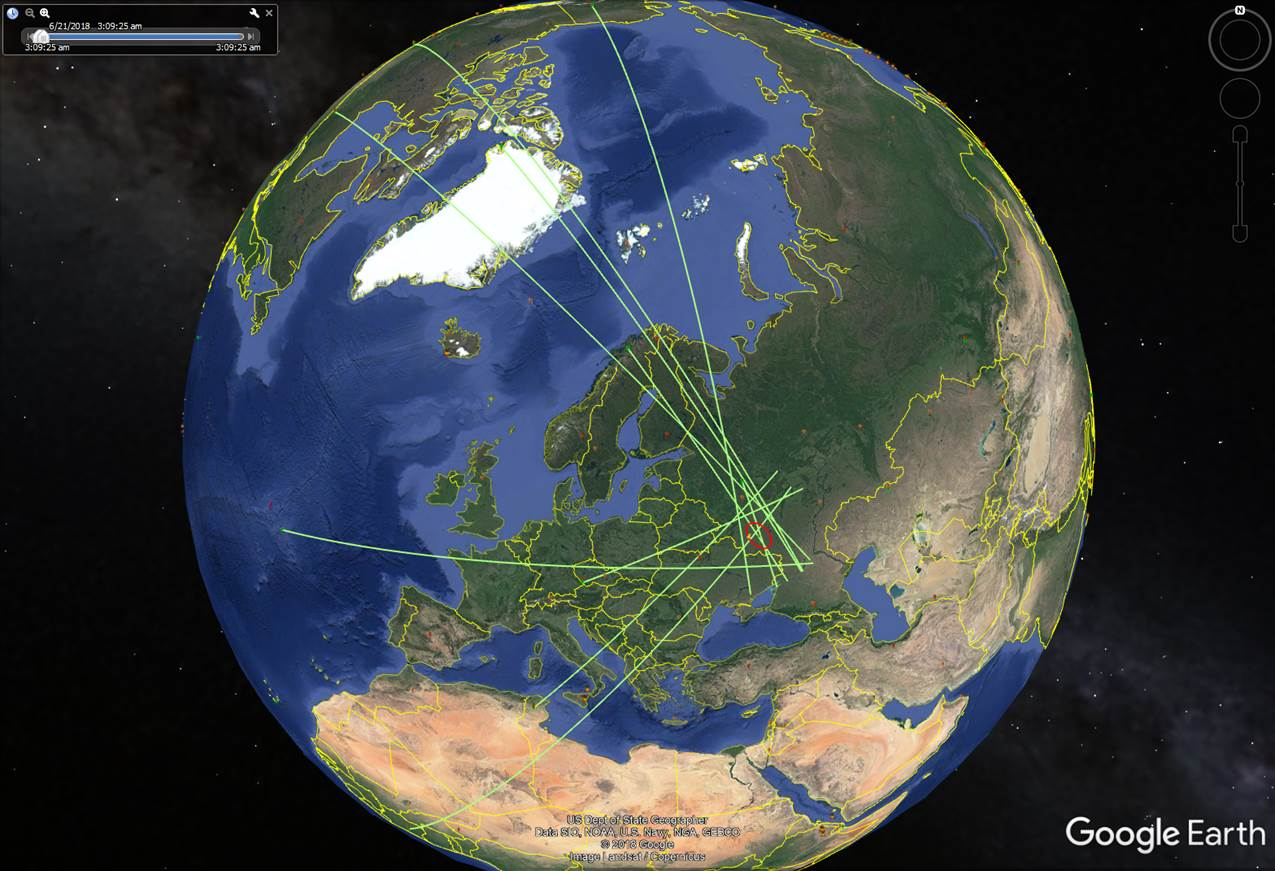 Refined investigation:10 infrasound stations
 
Mean period at maximum amplitude: 6.28 s 
Source energy of:2.4 kt TNT.
ctbto.org
P. Mialle
Daytime fireball over Russia21 June 2018 - 01:15 UT (04:15 LT)
Infrasound
Analysis of the IMS infrasound data
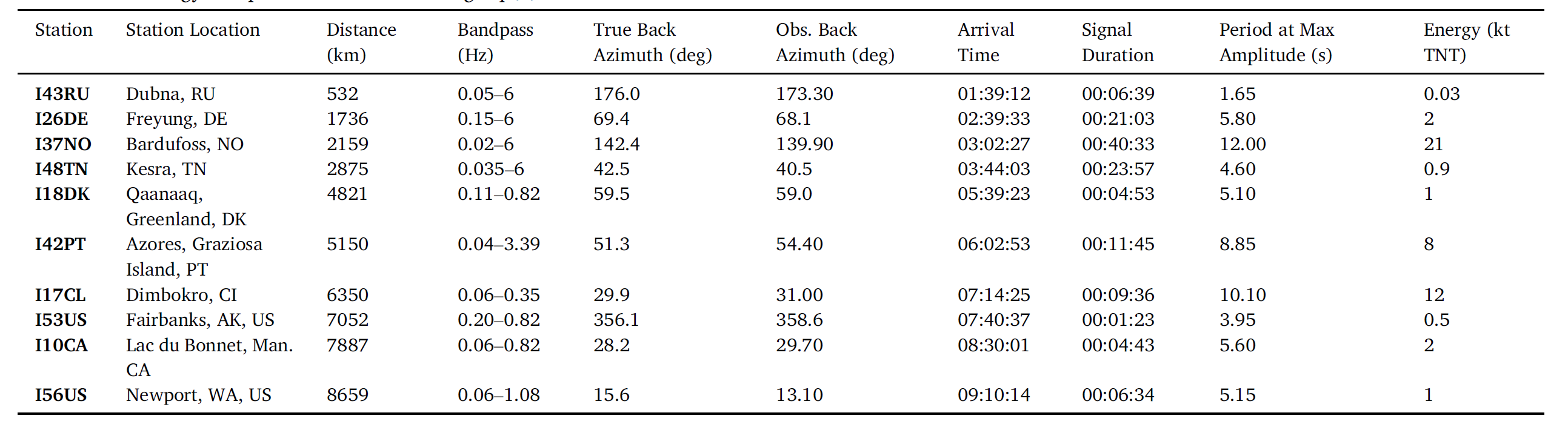 ctbto.org
Ott et al. (2019)
Daytime fireball over Russia21 June 2018 - 01:15 UT (04:15 LT)
Infrasound
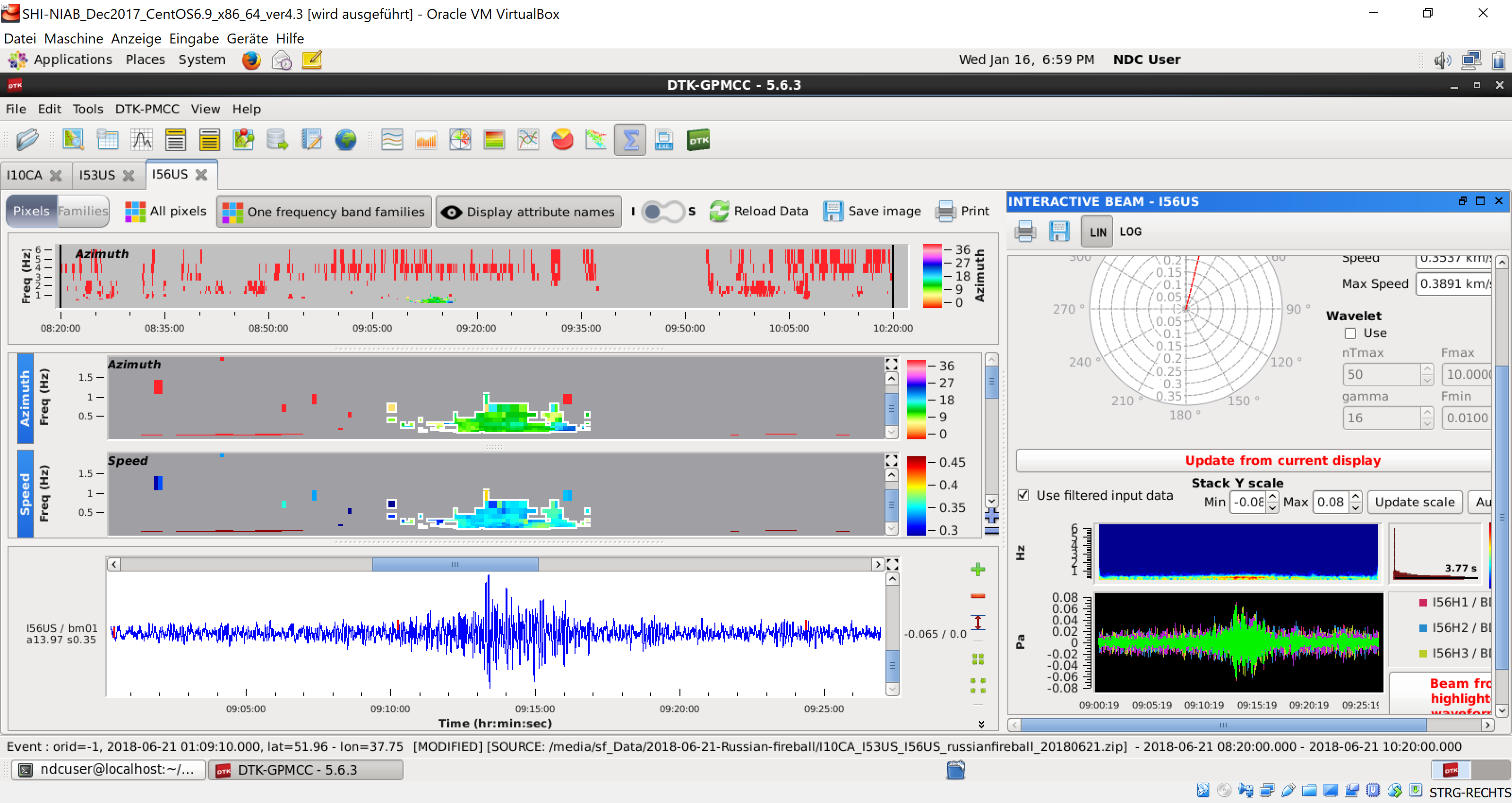 10 Infrasound stations 
a source energy of 2.4 kt TNT.
a size of about 4 m
CNEOS/JPL found 
a source energy of 2.8 kt TNT.
Infrasound signal received with station I56US processed with PMCC.
ctbto.org
Daytime fireball over Russia21 June 2018 - 01:15 UT (04:15 LT)
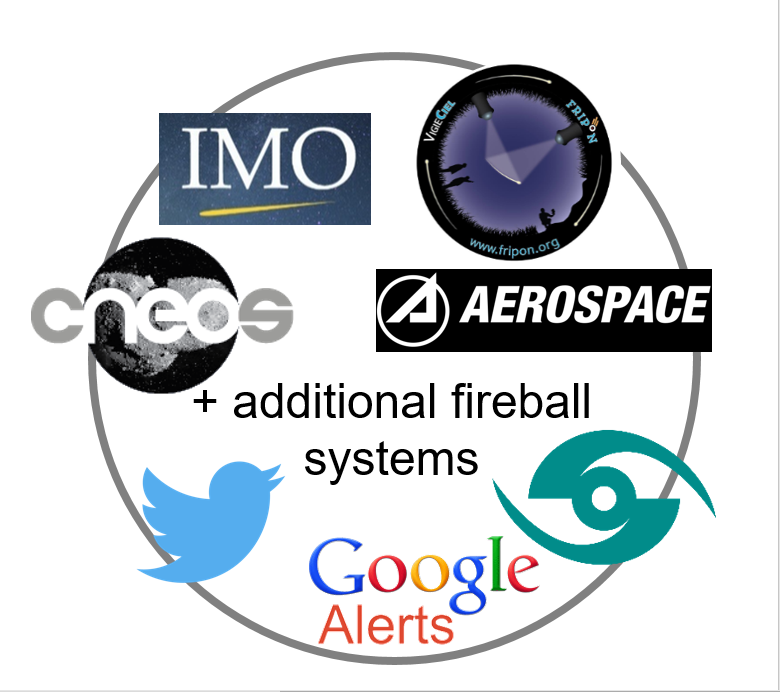 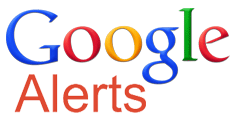 Collect and add further information
NEMO
Daytime fireball over Russia21 June 2018 - 01:15 UT (04:15 LT)
Scientists from the Ural Federal University
Found over 5 kg of meteorites
Largest: 0.55 kg
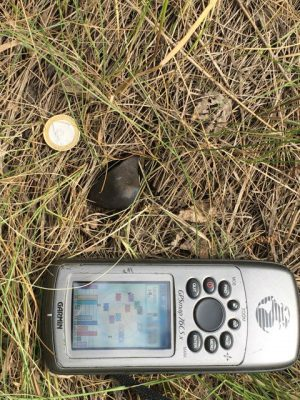 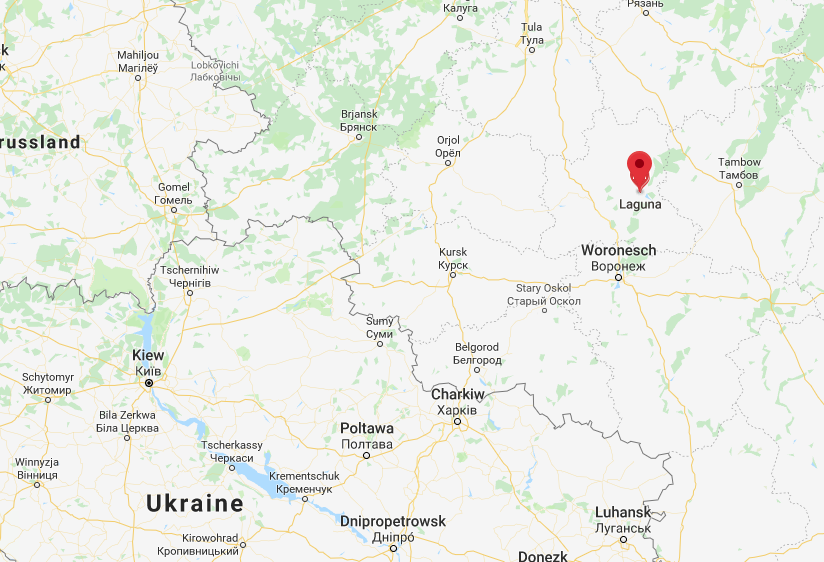 ctbto.org
Density constraint for mass computations
UrFU University
NEMO Events
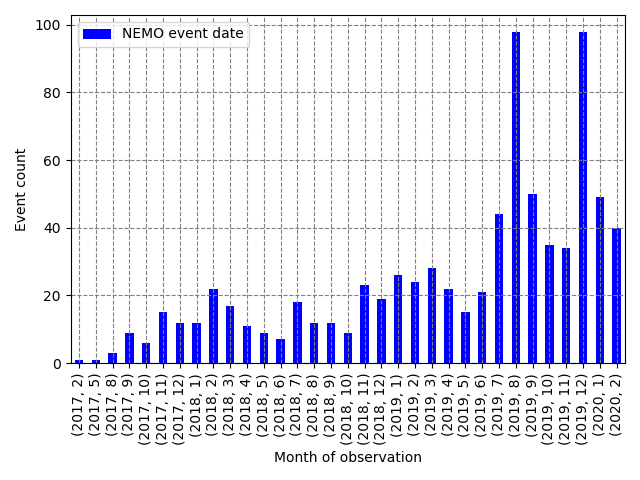 First NEMO Event in August 2017
About 29 months of test-operation
Since Jan 2020 in operation at ESA
Over 800 events
ctbto.org
Increased activity due to meteor showers with a large quantity of fireballs
NEMO Events
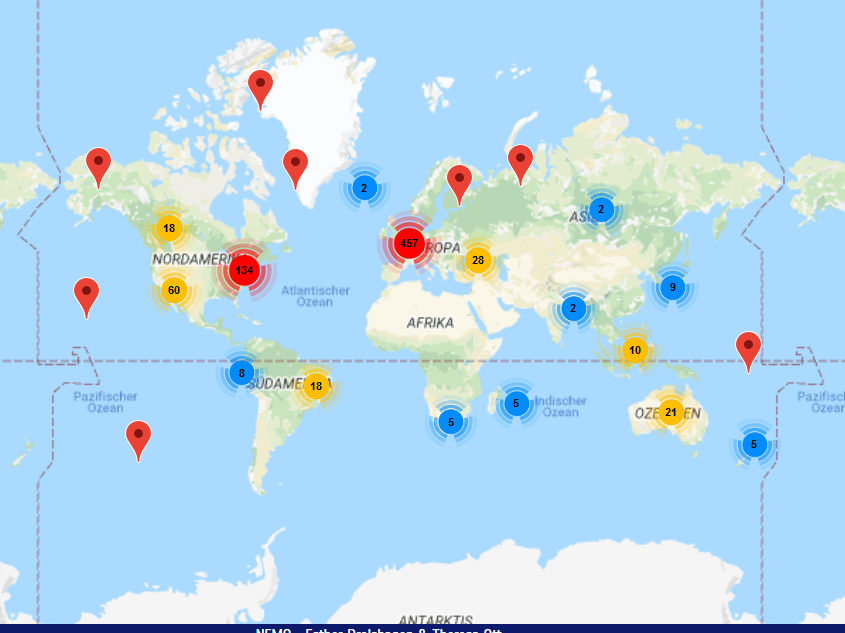 ctbto.org
Outlook
Since the beginning of this year (2020) NEMO is in operation at the European Space Agency as part of its Space Safety Programme

Next Steps
Adding social media services to reduce biases based on location
More data from existing fireball networks and other sources
		Access, analyze, and combine
References
https://www.fripon.org/?lang=en
https://cneos.jpl.nasa.gov/fireballs/
https://ghrc.nsstc.nasa.gov/lightning/overview_glm.html
https://www.ctbto.org/verification-regime/monitoring-technologies-how-they-work/infrasound-monitoring/
https://atlas.fallingstar.com/home.php
https://panstarrs.stsci.edu/
https://ares.jsc.nasa.gov/meteorite-falls/
http://www.ifa.hawaii.edu/info/press-releases/ATLAS_2019MO/
https://minorplanetcenter.net/mpec/K19/K19M72.html
https://remanzacco.blogspot.com/2019/06/small-asteroid-neocp-a10eom1-impacted.html
https://www.imo.net/new-year-italian-meteorite-recovered/
Ott, T., Drolshagen, E., Koschny, D., Mialle, P., Pilger, C., Vaubaillon, J., Drolshagen, G., Poppe, B. (2019), Combination of infrasound signals and complementary data for the analysis of bright fireballs, Planetary and Space Science, Volume 179, https://doi.org/10.1016/j.pss.2019.104715 
https://www.imo.net/bright-fireball-over-alberta/
https://www.imo.net/fireball-over-the-caribbean-detected-before-it-entered/
Thank you for your interest